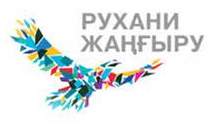 «Теміртау қаласы мәдениет және тілдерді дамыту бөлімі» ММ
«Теміртау қаласының тілдерді дамыту орталығы» КММ
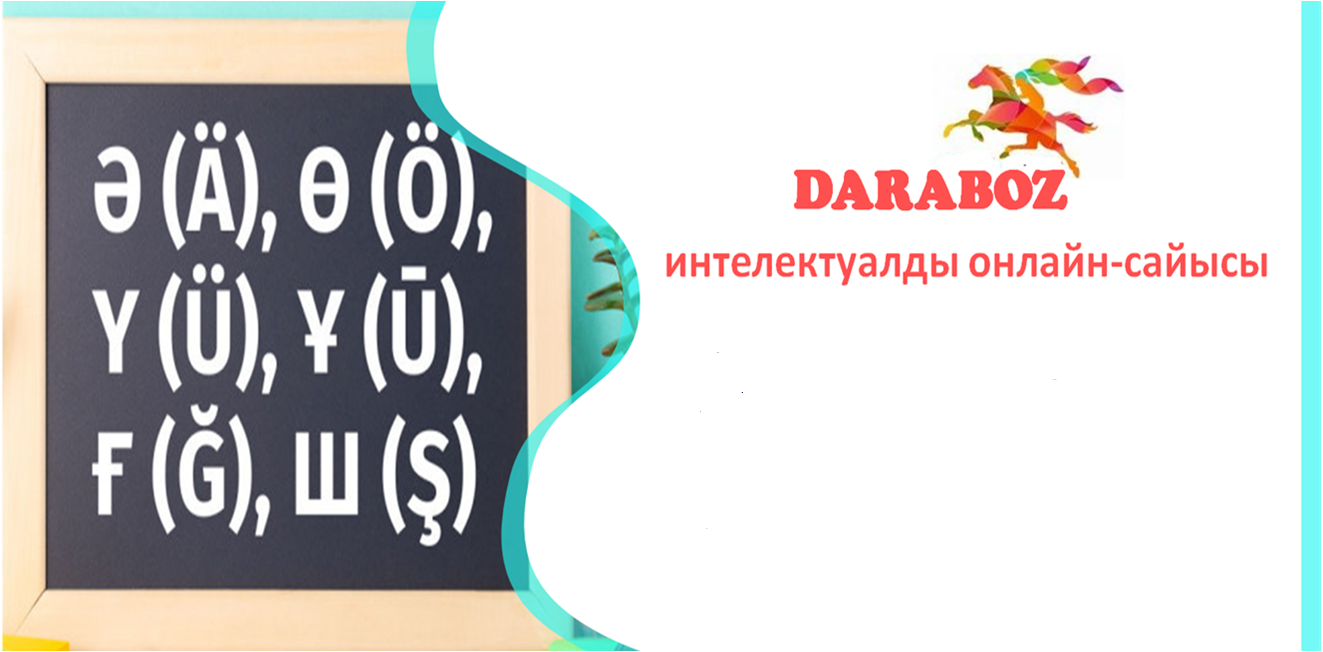 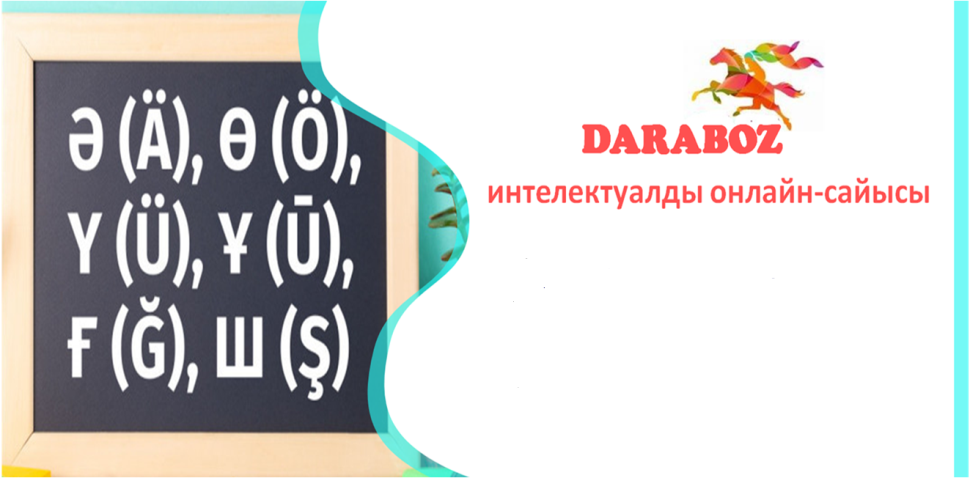 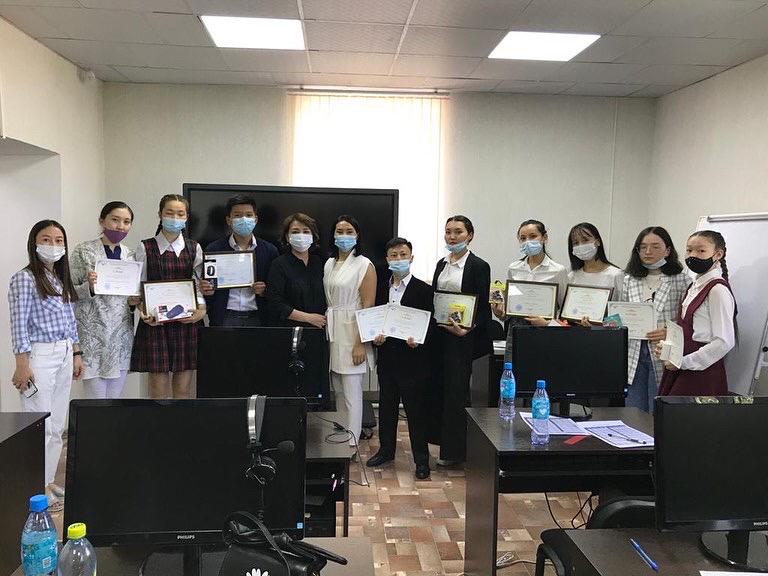 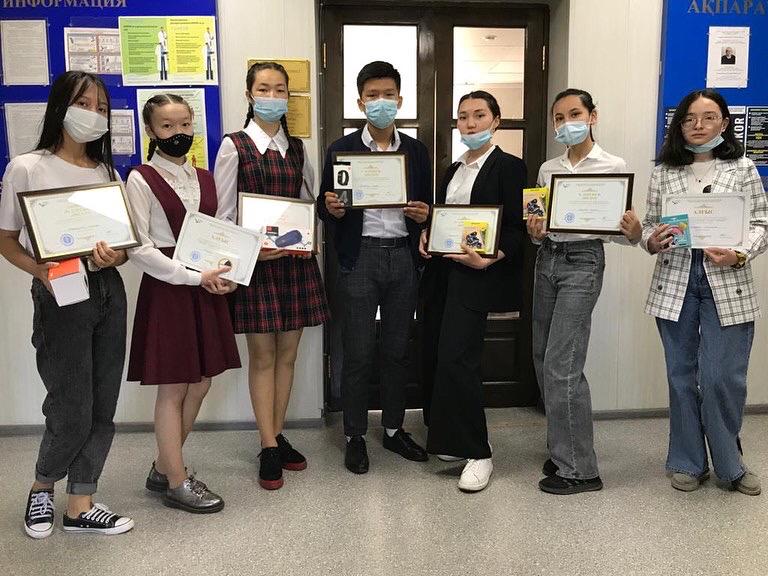 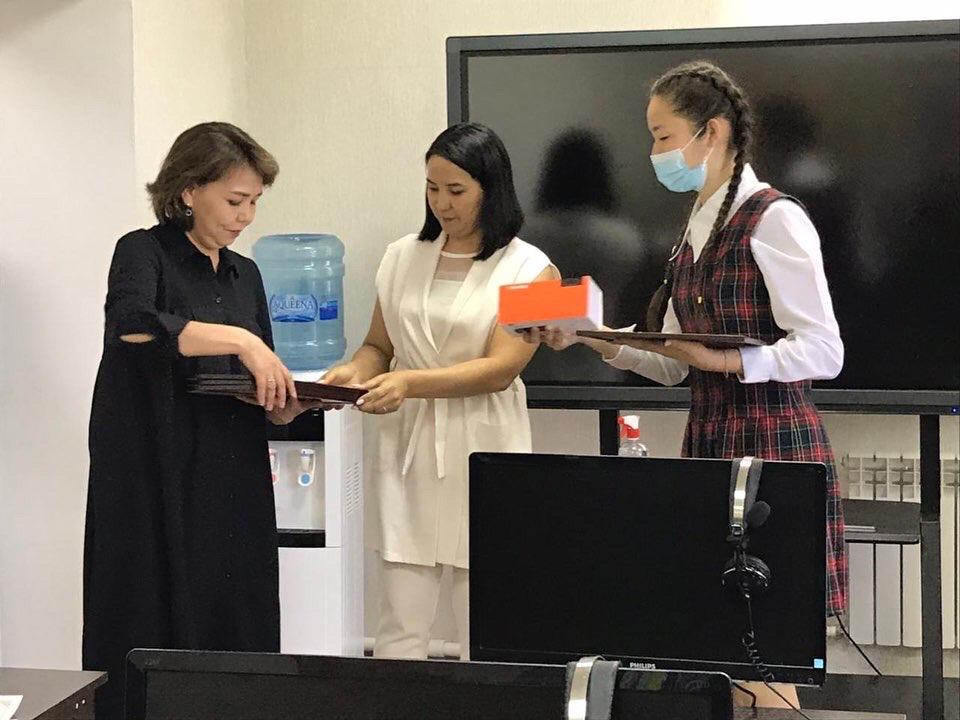 Марапаттау рәсімі
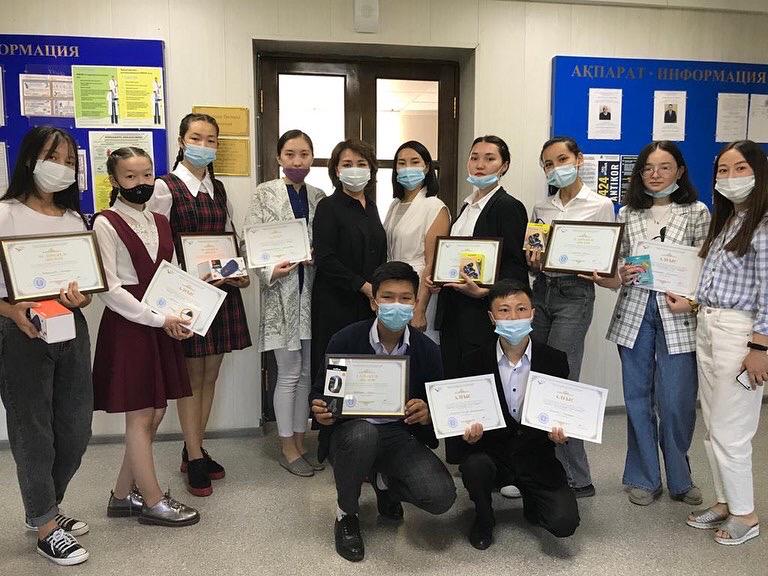 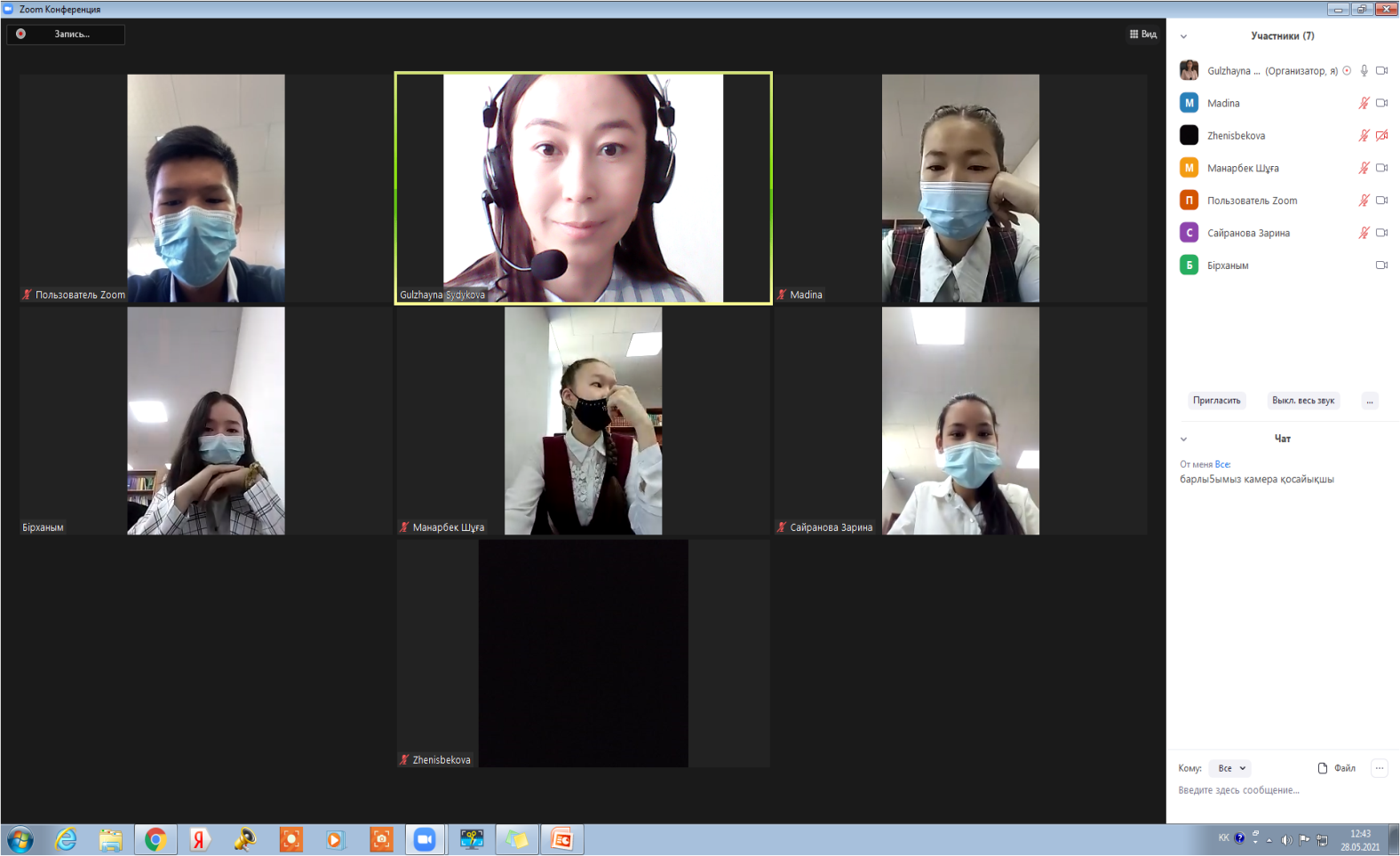 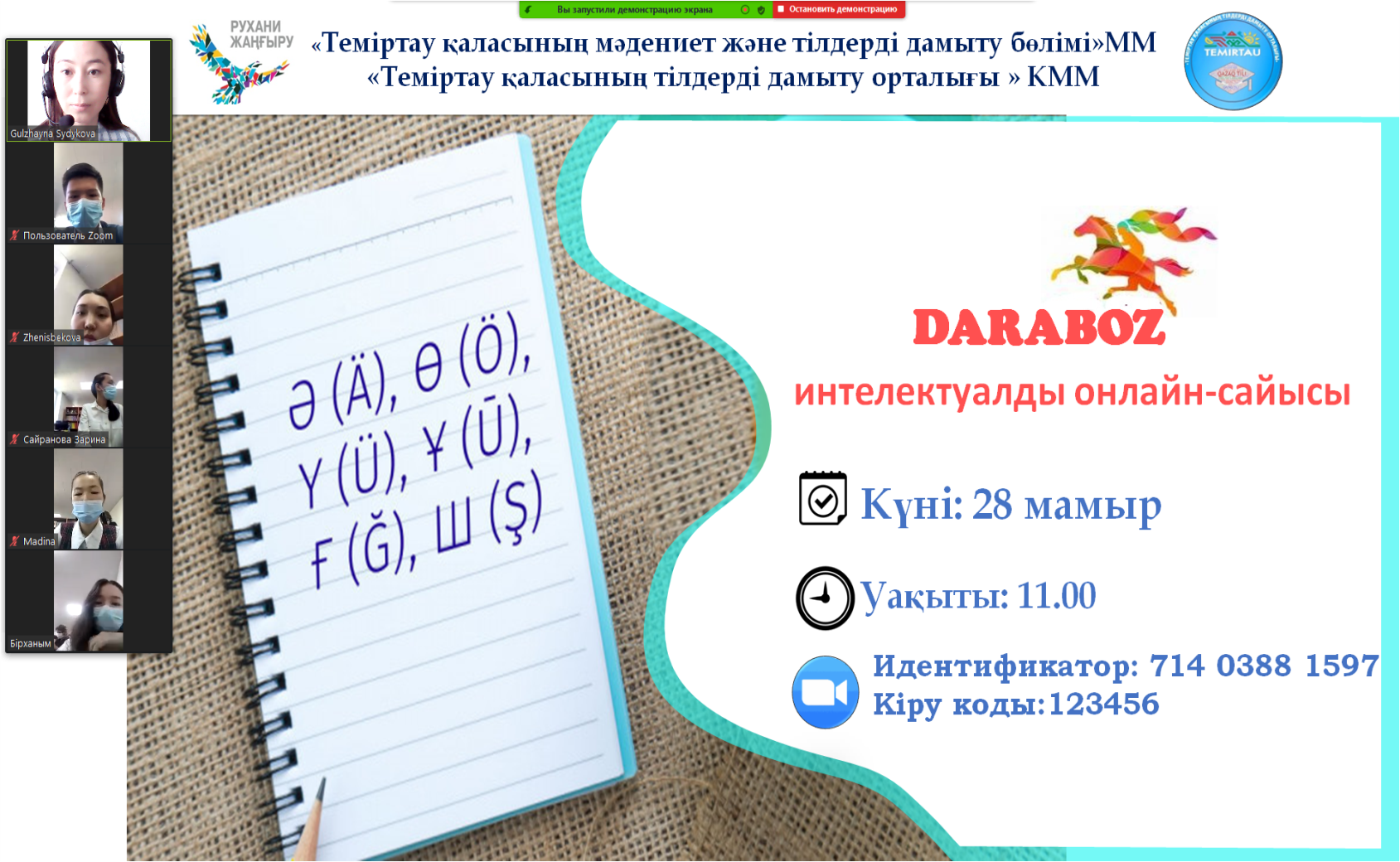 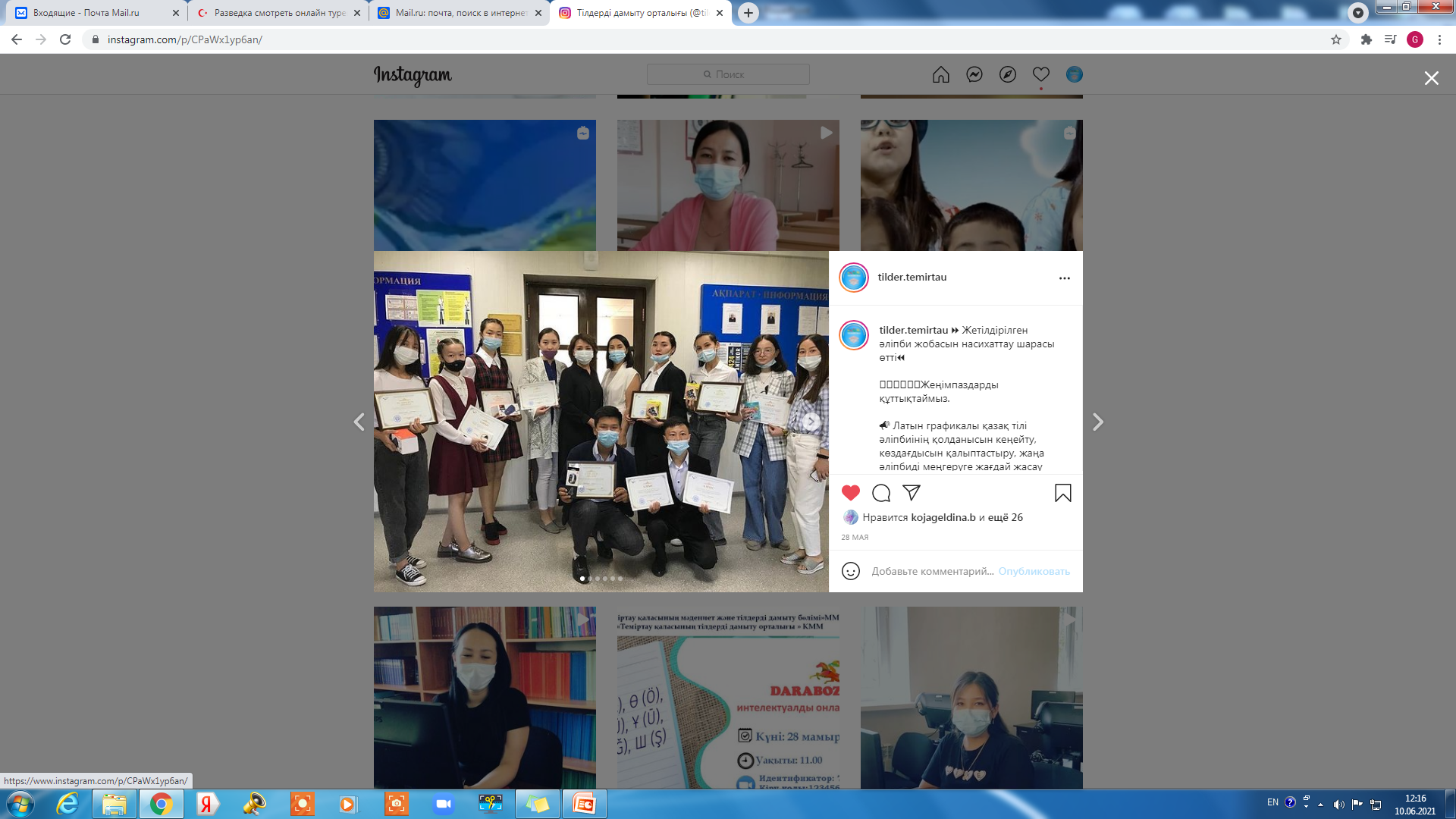 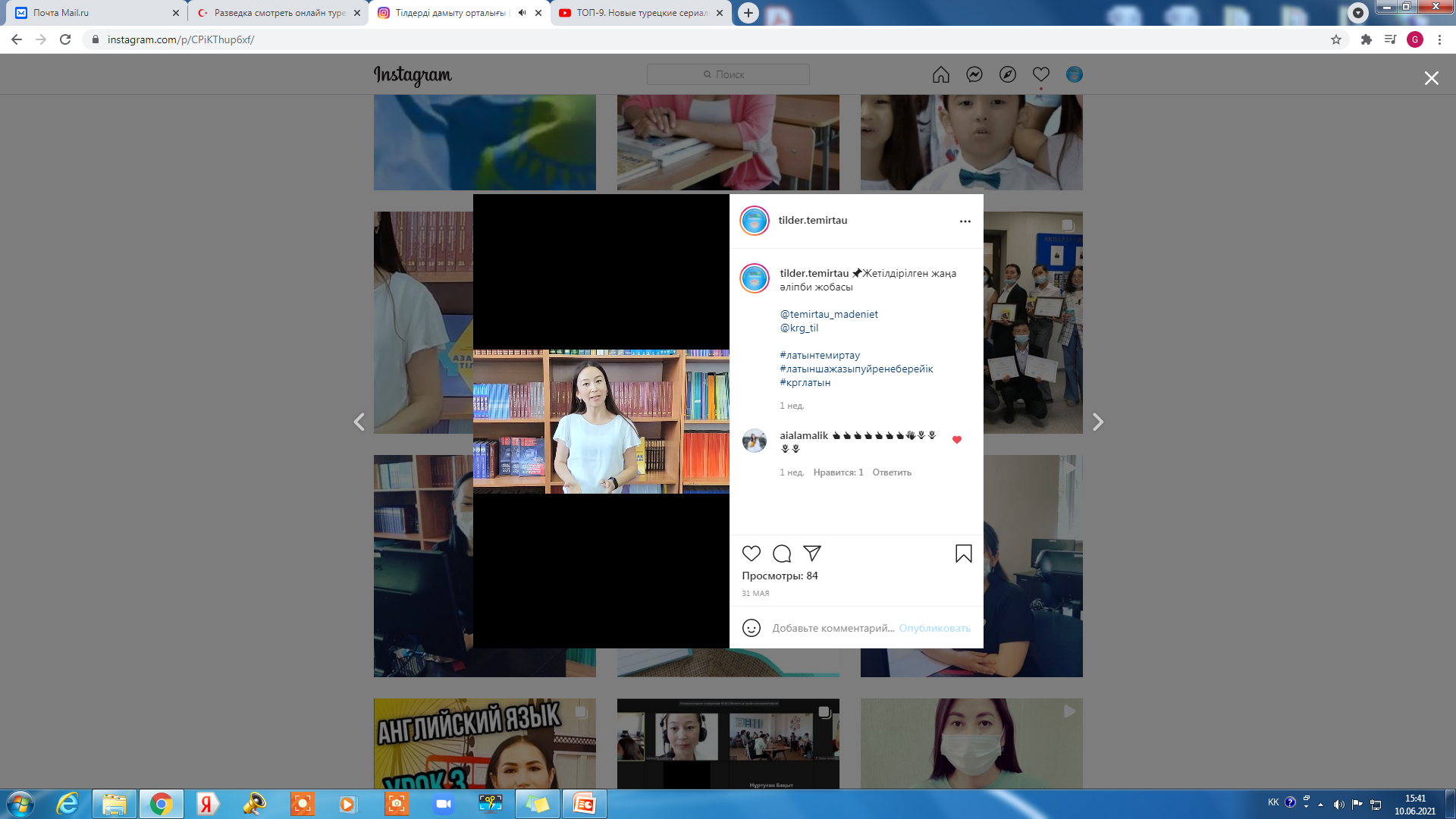